Dotace podnikání firmypříklady
Dotační příležitosti
Projekty
Investiční
Neinvestiční
Start-up 


Crowdfunding (skupinové, davové financování)
Investice
např. podle vztahu k objemu původního majetku
obnovovací projekty – náhrada stávajícího 
rozvojové projekty – rozšíření 
mandatorní (regulatorní) - cílem nejsou ekonomické efekty, nutné k dosažení souladu s nejrůznějšími platnými zákony, předpisy, nařízeními, které upravují podmínky vybraných oblastí podnikatelského prostředí
Investice
Obecně na pořízení:
hmotného majetku -  např. inovace produktu, údržba, rozšíření nebo budování výrobní kapacity, ochranu životního prostředí, apod.
nehmotného majetku - licence, software, know-how, patenty apod.
finančního majetku - zhodnocení dočasně volných peněžních prostředků, popř. k získání kontroly nad jinými subjektů

Investice z makroekonomického hlediska 
využití úspor ekonomických subjektů k výrobě kapitálových statků, které  nejsou určeny ke spotřebě, ale k použití v další výrobě
odložení současné (jisté) spotřeby za účelem zvýšení výrobní kapacity ekonomiky a zvýšení (nejisté) spotřeby v budoucnosti.
Investice z  mikroekonomického (podnikového)  hlediska 
vynakládání peněžních prostředků na obnovu, rozšíření nebo zhodnocení majetku

Realizace investičních projektů - předpoklady pro zvýšení rentability a maximalizaci své hodnoty firmy
Rozhodování o investicích 
na základě plánu investic 
vychází  ze strategického plánu podniku.
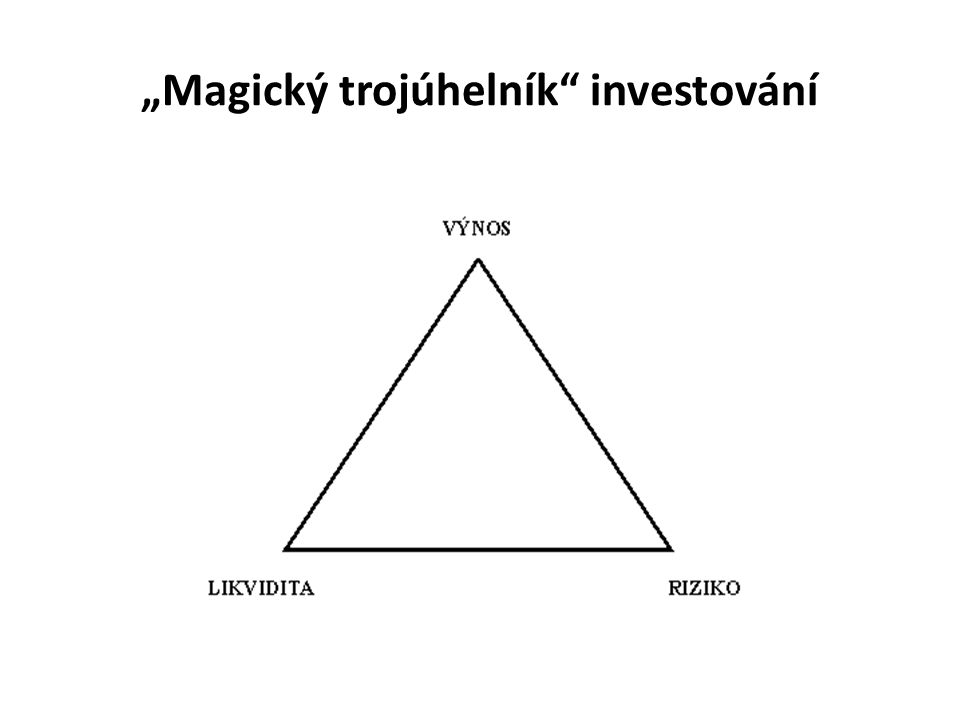 Magický trojúhelník investování
grafická podoba investiční strategie
chápán jako doporučení investorovi – posuzování projektu podle tři kritérií – riziko, výnosnost, likvidita
Příklady portálů Dotace pro podnikatele
CzechInvest  Agentura pro podporu podnikání a investic 
Příspěvková organizace, podřízená Ministerstvu průmyslu a obchodu ČR
Propojování globálních trendů s regionálními podmínkami v ČR
Vyčlenění Agentury pro podnikání a inovace r.  2016 -  administrace projektů

OPPIK - Operační program Podnikání a inovace pro konkurenceschopnost, Informační portál o dotacích pro podnikatele
eAGRI –portál ministerstva zemědělství,  dotace
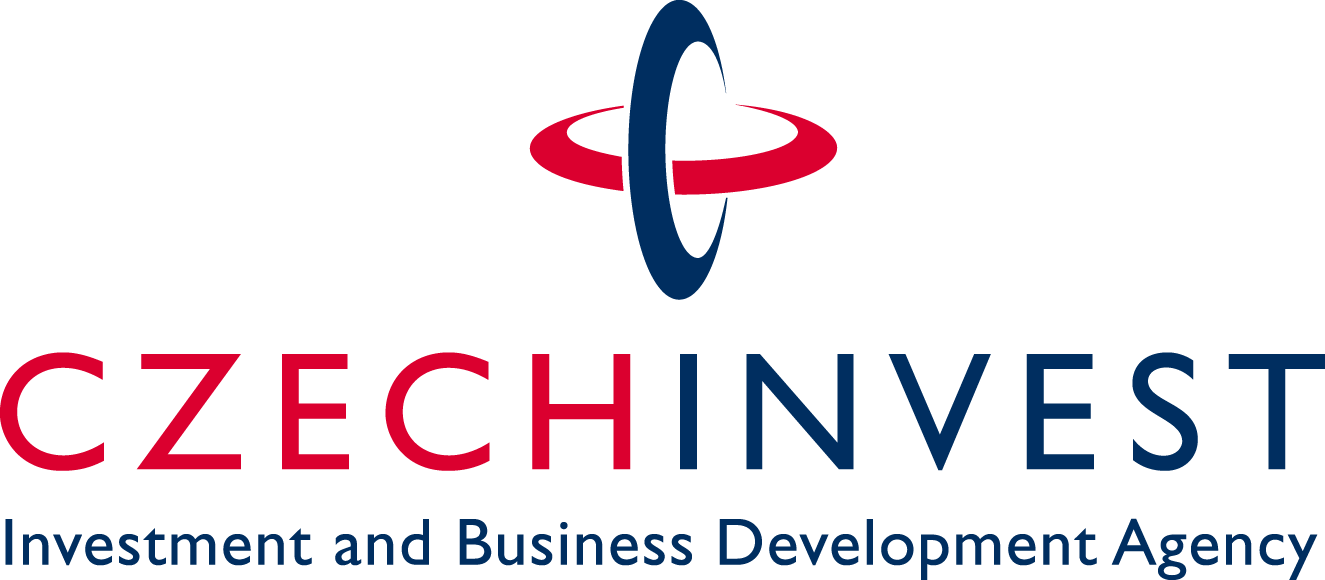 Množství webůkontakty- zkušenosti - doporučení
Přehled aktuálních dotací pro podnikatele 2021
Zdroj informací